«НЕ УБИВАЙТЕ ПАМЯТЬ!»
Мне кажется порою, что солдаты,
С кровавых не пришедшие полей,
Не в землю эту полегли когда-то,
А превратились в белых журавлей.
 
Они до сей поры с времен тех дальних
Летят и подают нам голоса.
Не потому ль так часто и печально
Мы замолкаем, глядя в небеса?
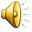 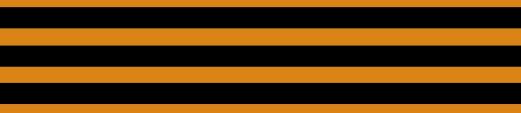 Расул Гамзатов
«Кто в 1941-1942 годах не воевал, тот войны по-настоящему не видел».
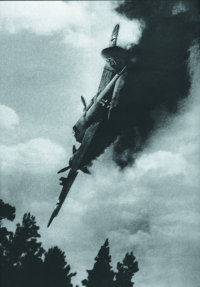 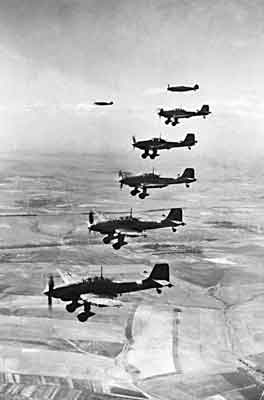 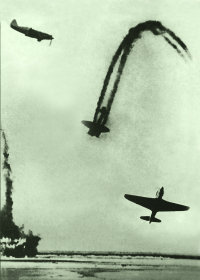 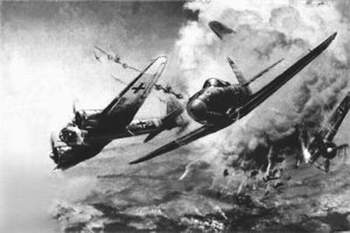 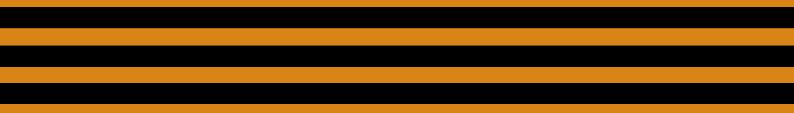 Александр Покрышкин – гений воздушной войны…
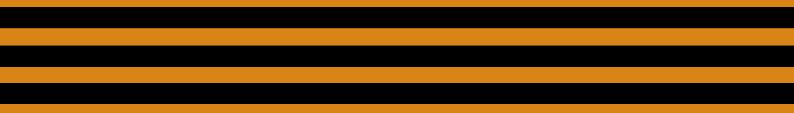 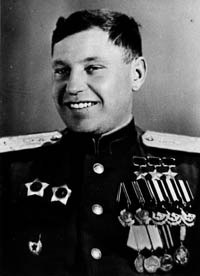 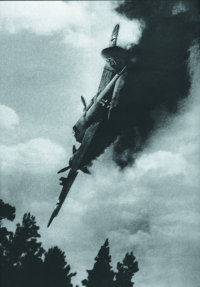 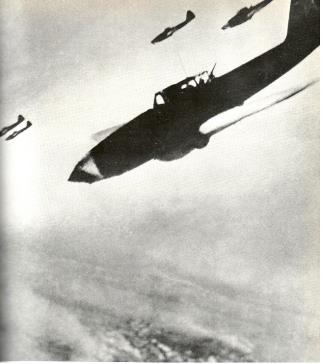 «Пусть слабаки стреляют на двести метров, а я буду стрелять на сто и меньше»
А.И. Покрышкин был не только выдающимся летчиком, он так же внес большой вклад в развитие тактики ведения воздушного боя. Он вел тетрадь «Тактика истребителей в бою», в которую он заносил свои соображения и расчеты, рисовал схемы. Его девиз: «Знать все в авиации»
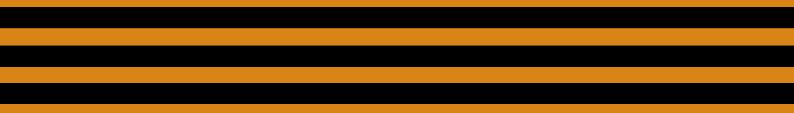 Григорий Андреевич Речкалов – Дважды Герой Советского Союза…
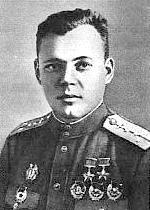 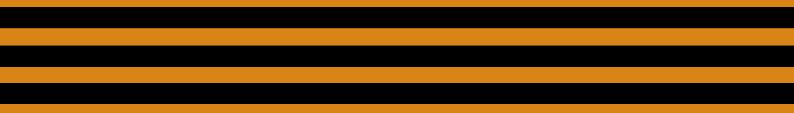 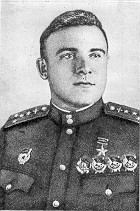 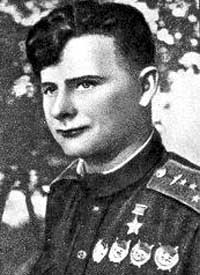 Глинка Б.Б.
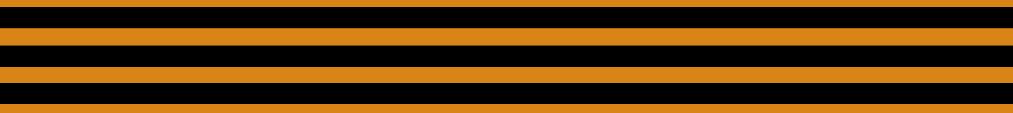 Глинка Д.Б.
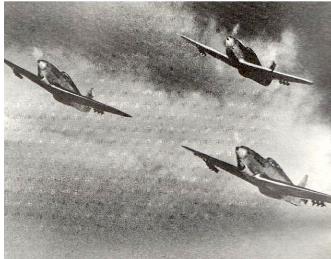 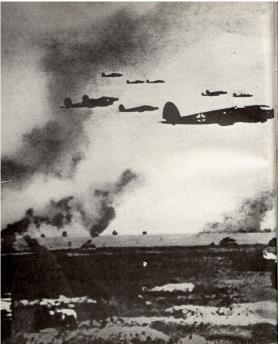 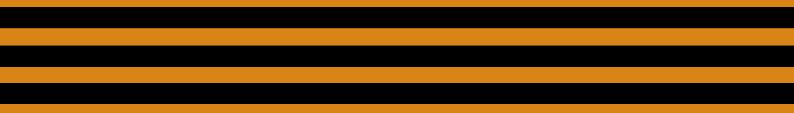 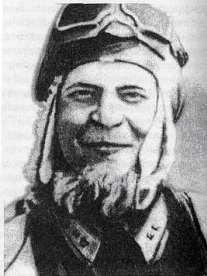 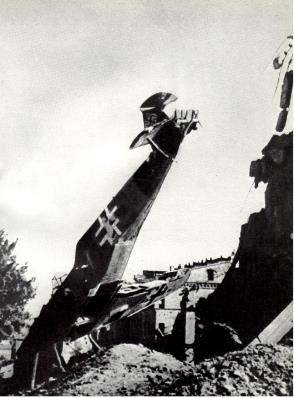 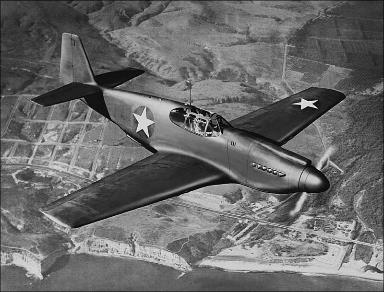 В.И. Фадеев
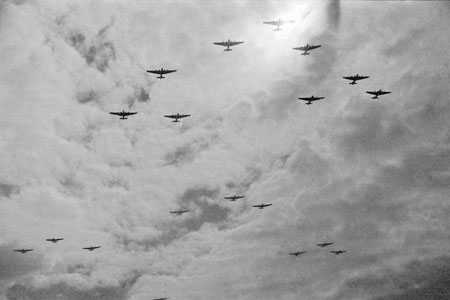 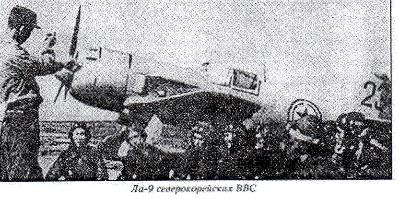 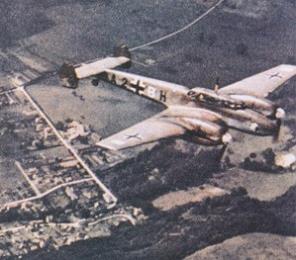 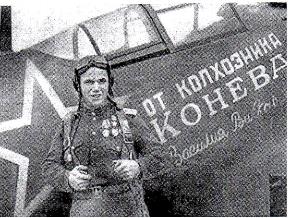 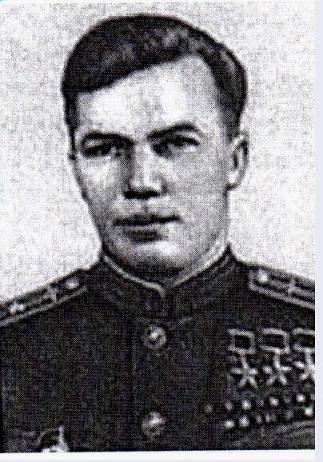 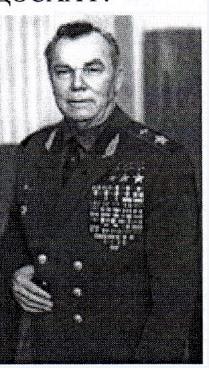 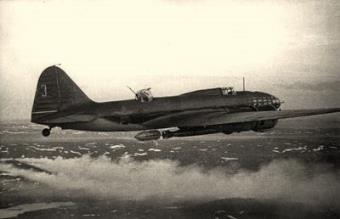 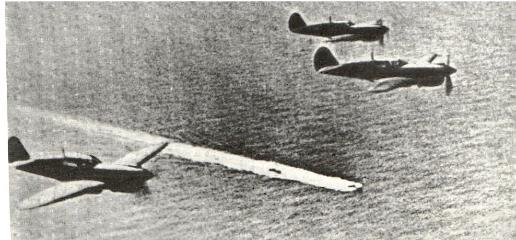 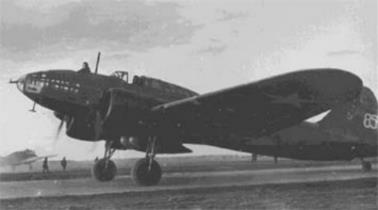 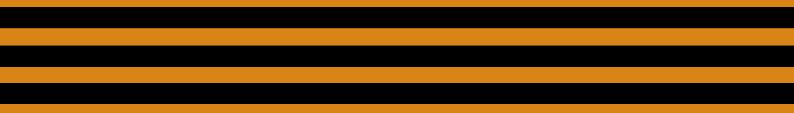 И.Н. Кожедуб
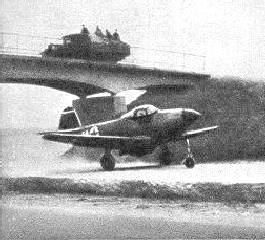 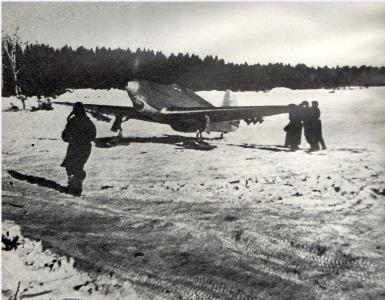 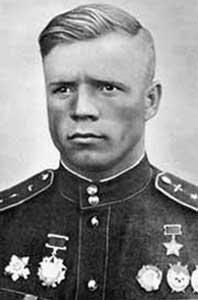 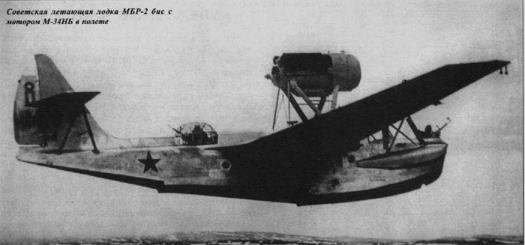 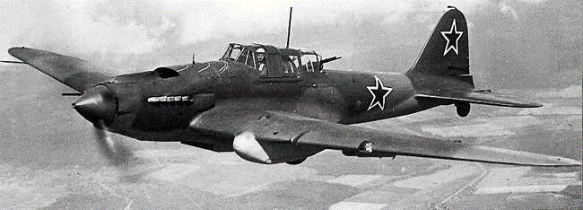 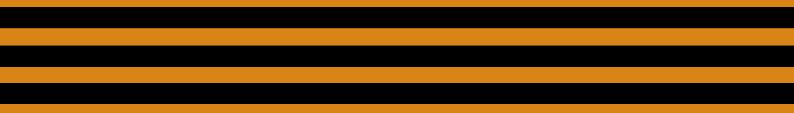 Е.Я. Савицкий
Лавицкий Николай Ефимович
Метким огнем, грамотными маневрами и дерзостью своих атак он восхищал всех, кто оказывался свидетелем его воздушных боев.
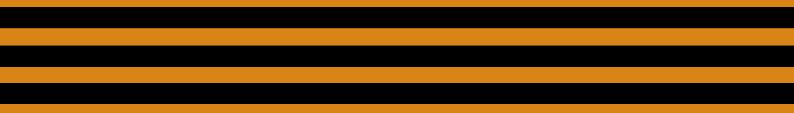 «Ночные Ведьмы»
588-й ночной бомбардировочный авиаполк отличался от всех прочих воинских формирований тем, что был полностью женским: только женщины занимали все должности в полку от механиков и техников до штурманов и пилотов.
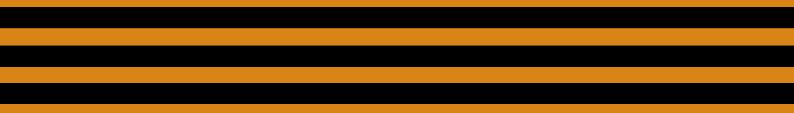 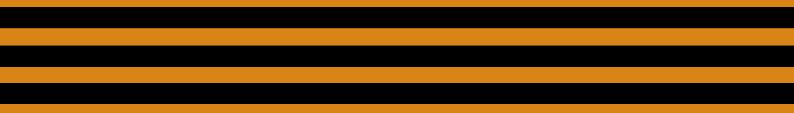 О.М. Шолохова
Л.А. Свистунова
Петр Николаевич Шувалов
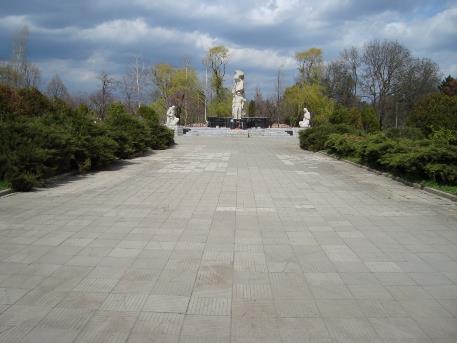 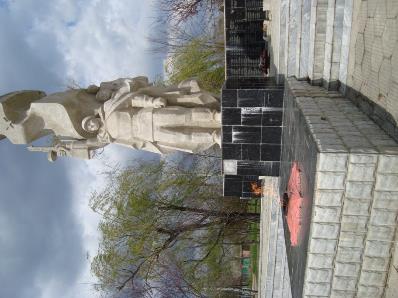 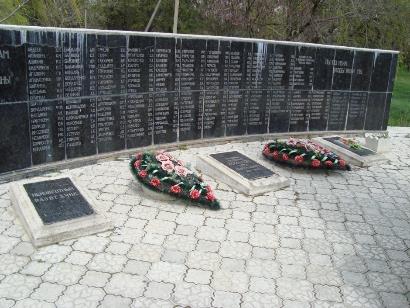 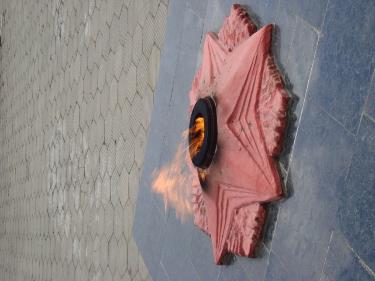 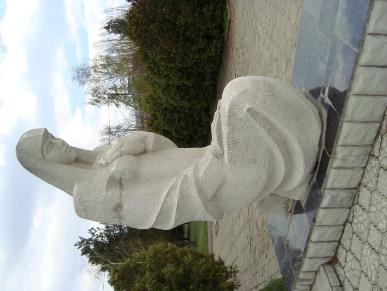 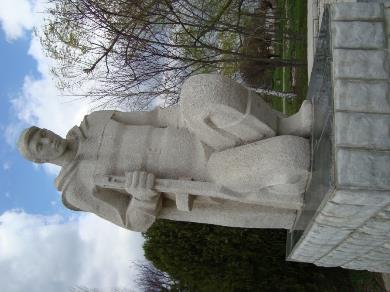 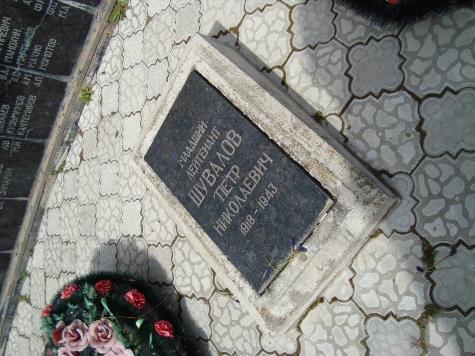 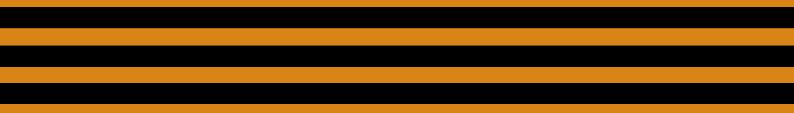 Ткаченко Игорь Валентинович
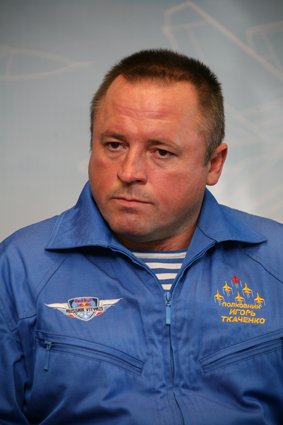 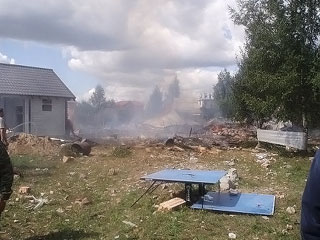 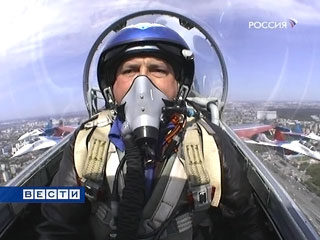 «Наш поиск»
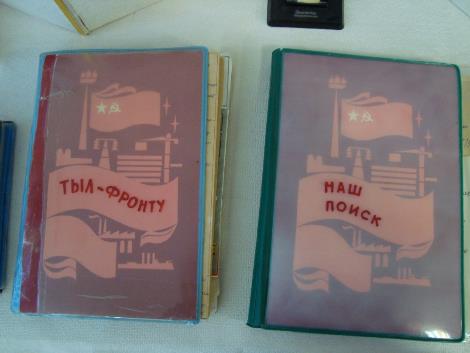 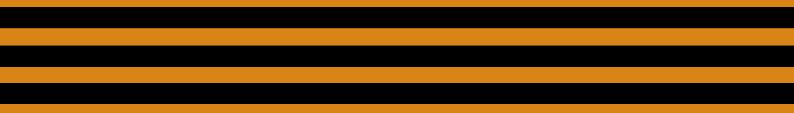 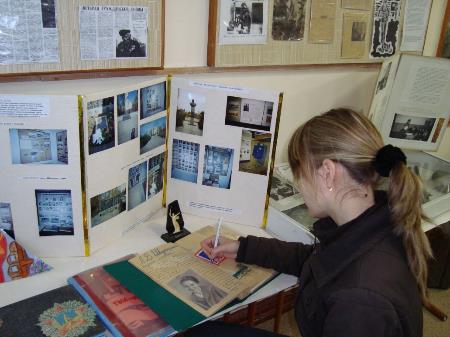 Школьный музей МОУ СОШ №13
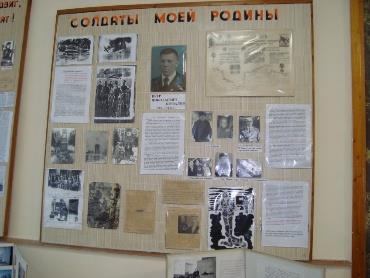 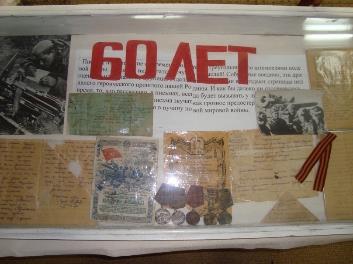 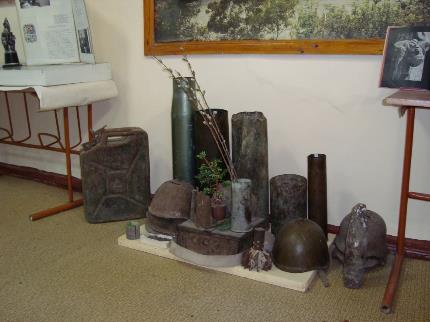 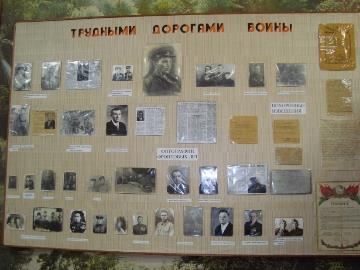 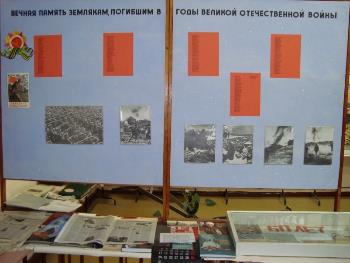 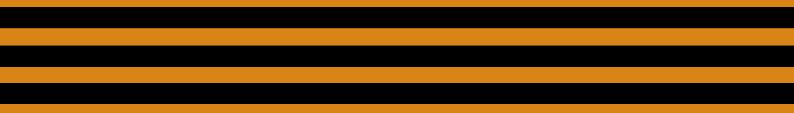